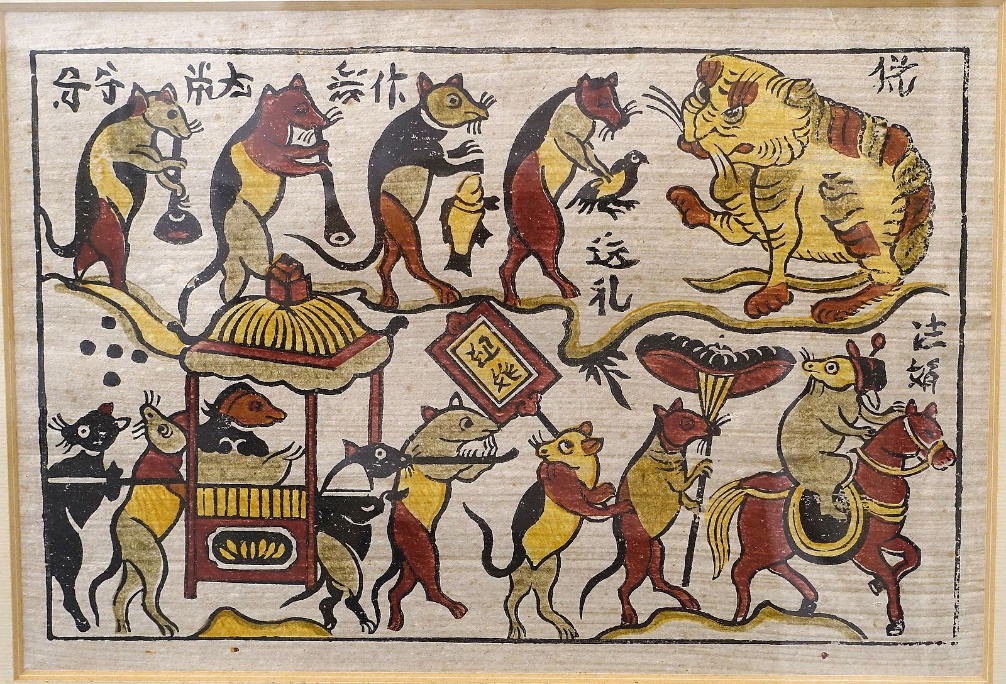 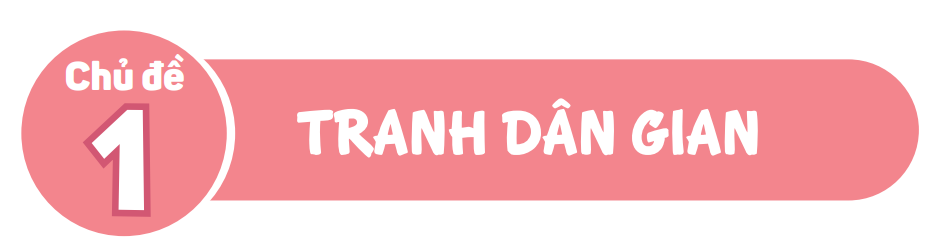 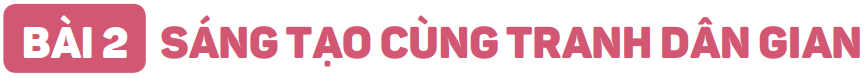 (Tiết 3+4)
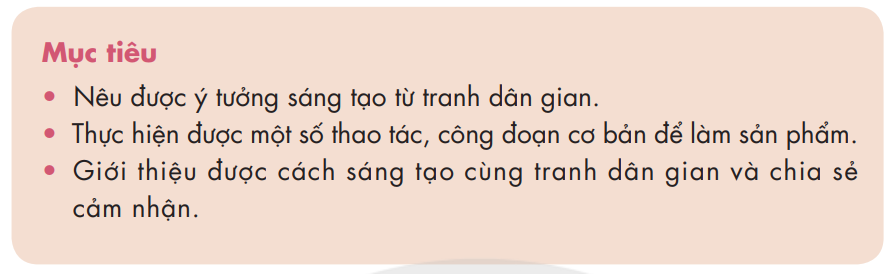 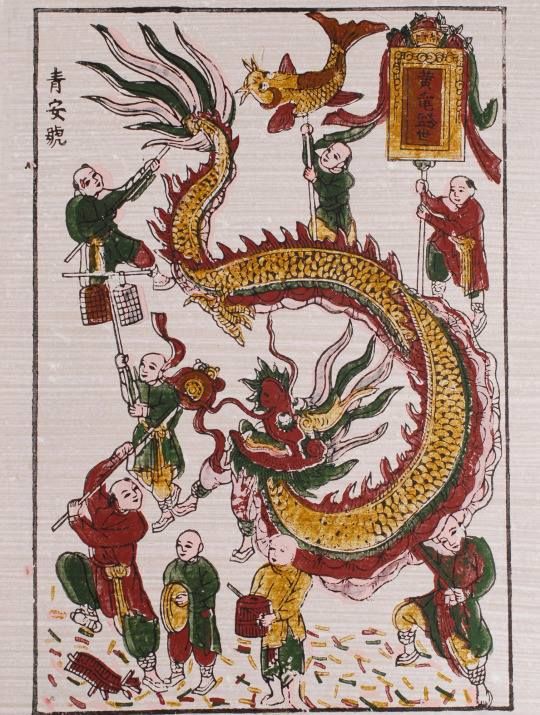 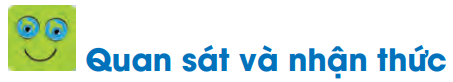 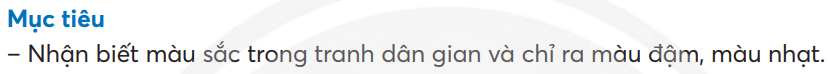 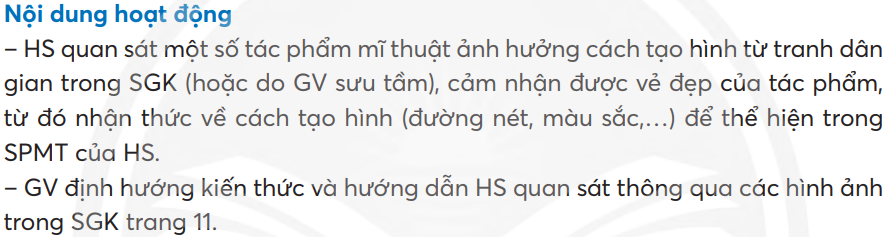 Các bạn hãy quan sát và cho cô biết: Các tác phảm mĩ thuật dưới đây và cho biết những hình ảnh nào em đã thấy trong tranh dân gian?
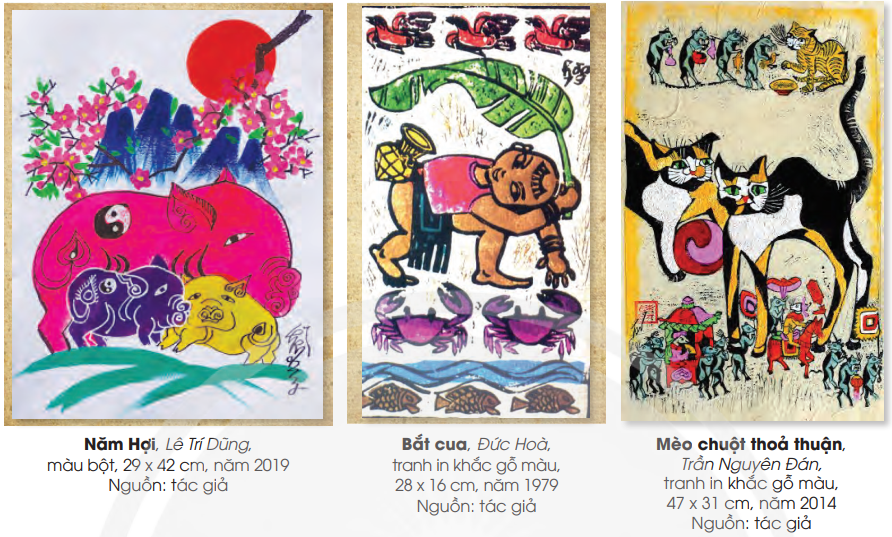 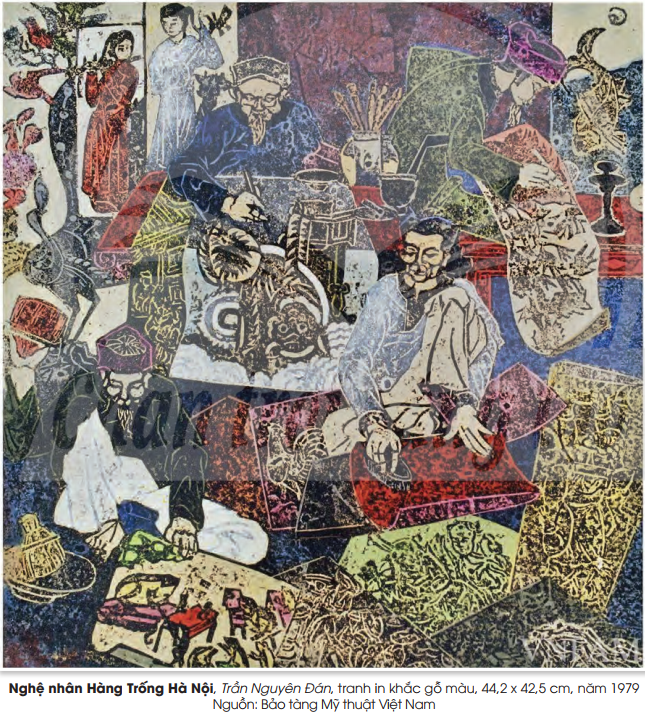 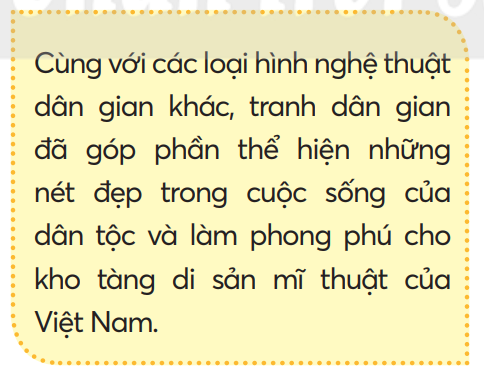 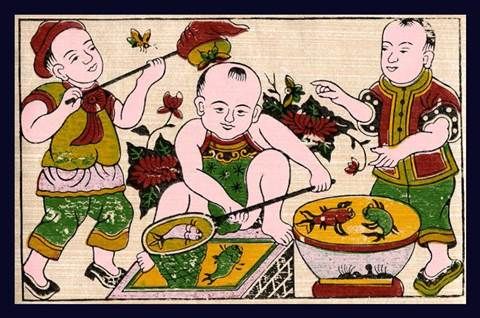 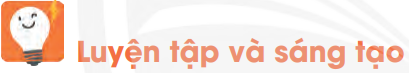 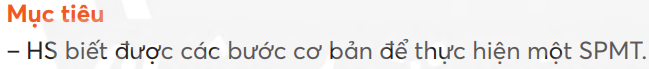 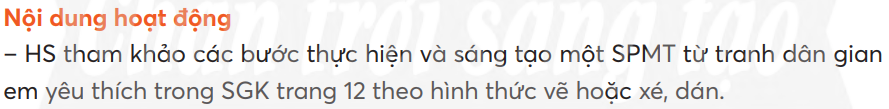 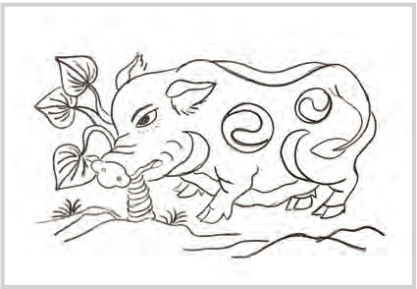 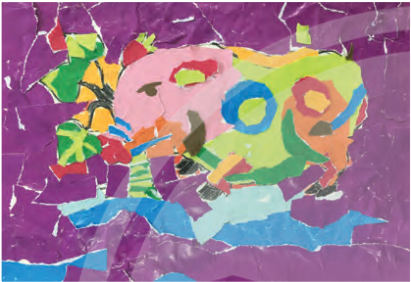 3
1
B1: Vẽ hình
B3: Xé, dán giấy vào hình phụ
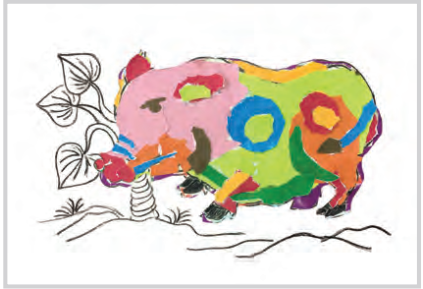 2
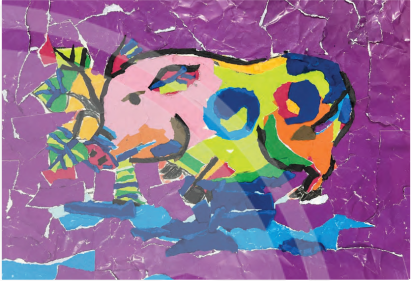 4
B2: Xé, dán giấy vào hình chính
B4: Hoàn thiện sản phẩm
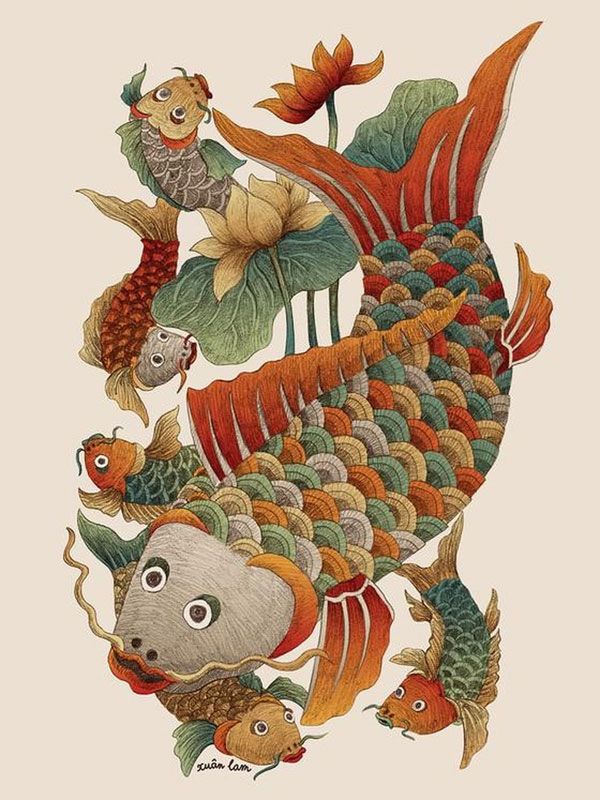 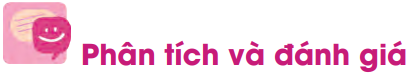 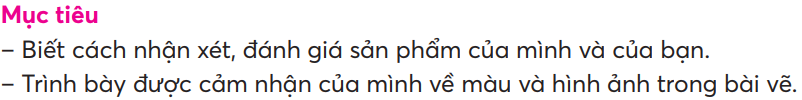 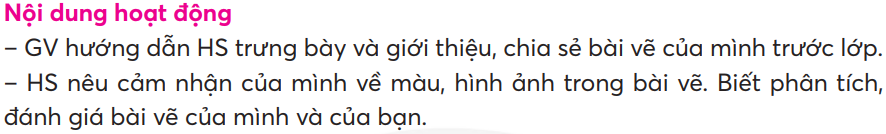 Cùng nhau
giới thiệu sản phẩm của mình nhé !
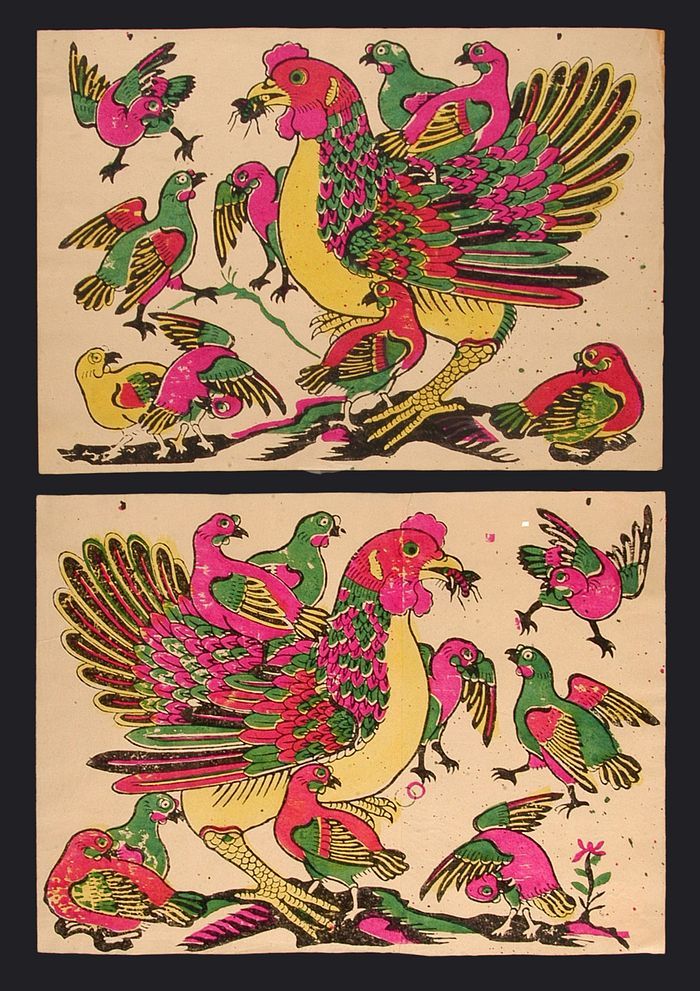 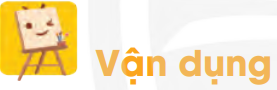 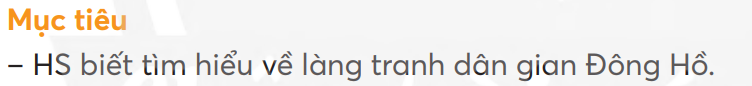 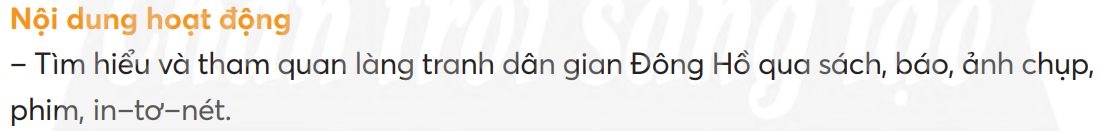 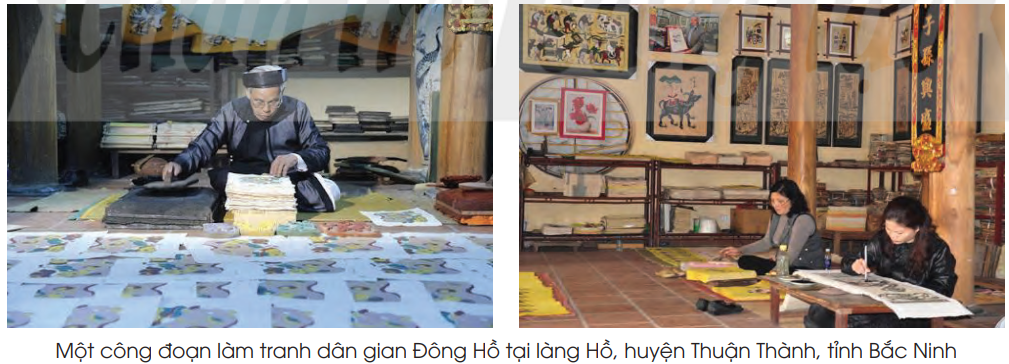 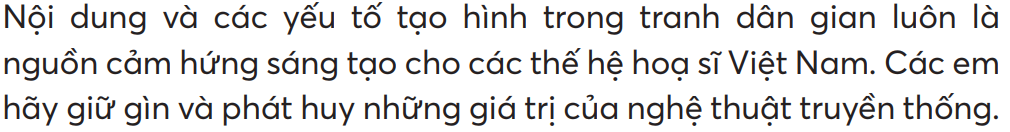